Приключения Буратино
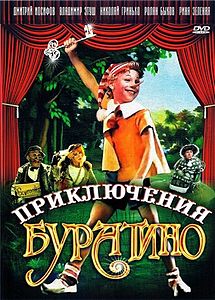 Работа Хакимова Арсэна
МБОУ СОШ №7 г.Туймазы 4в класс
Вопрос 1.
«Приключения Буратино» — советский двухсерийный музыкальный телевизионный фильм по мотивам сказки Алексея Толстого «Золотой ключик, или Приключения Буратино», созданный на киностудии «Беларусьфильм» в 1975 году. Считается культовым. Телепремьера состоялась 1-2 января 1976 года. Актёры:  Дмитрий Иосифов — Буратино, Татьяна Проценко — Мальвина, Роман Столкарц — Пьеро, Томас Аугустинас — Артемон,  Григорий Светлорусов — Арлекин, Николай Гринько — папа Карло ,Юрий Катин-Ярцев — Джузеппе,Рина Зелёная — черепаха Тортила, Владимир Этуш — Карабас-Барабас ,Ролан Быков — кот Базилио ,Елена Санаева — лиса Алиса, Владимир Басов — Дуремар , Баадур Цуладзе — хозяин харчевни трёх пескарей.
Вопрос 2.
Музыка написана Алексеем Рыбниковым. Бу-ра-ти-но! (Вступительная) Кто доброй сказкой входит в дом? Юрий ЭнтинНина Бродская Песня фонарщиков Мы люди неплохие: как вечер — мы в пути. Булат Окуджава Вокально-инструментальный ансамбль «Верные друзья» Песня папы Карло Из пахучих завитушек, стружек и колечек…Николай ГринькоП ервая песня Карабаса Я  на спектакль приглашаю: там будет множество затей. Владимир Этуш  (куплеты) и детский ансамбль (припев)Песня Дуремара О птичках поёт птицелов. Юрий Энтин Владимир Басов (куплеты) и вокальный ансамбль ТЮЗа (припев)Песня кукол У Карабаса страшный бас и страшная гримаса. Детский ансамбль О жадинах, хвастунах и дураках Пока живут на свете хвастуны, мы прославлять судьбу свою должны. Булат Окуджава Ролан Быков и Елена Санаева Песня Карабаса Считайте меня подлым. Владимир Этуш Песня пауков и Буратино Детям грубым, непослушным, место лишь в чулане душном. Юрий Энтин Гарри Бардин (куплеты) и Татьяна Канаева (припев)Песня о Поле Чудес  Не прячьте ваши денежки по банкам и углам. Булат Окуджава Елена Санаева  и Ролан Быков Романс Тортилы  Затянулась бурой тиной гладь старинного пруда…Юрий Энтин  Рина ЗелёнаяСеренада  Пьеро Позднею ночью в небе одна так соблазнительно светит   луна…Булат Окуджава Ирина Понаровская Бу-ра-ти-но! (Заключительная)Я убедился нынче сам, что надо верить чудесам.  Юрий ЭнтинЮрий Катин-Ярцев, Николай Гринько, Григорий Светлорусов, Томас Аугустинас, Ирина Понаровская, Татьяна Проценко и Татьяна Канаева
Вопрос 3.
Мне больше всего понравились песни лисы Алисы и кота Базилио потому, что они весёлые, задорные и смешные.
Вопрос 4.
Мне бы хотелось сыграть роль кота Базилио потому, что он очень смешной и забавный.
Спасибо за        внимаие